Информационно-образовательный портал 
«УПРАВЛЕНИЕ ЗДРАВООХРАНЕНИЕМ»
Всероссийское профессиональное сообщество руководителей и специалистов медицинских организаций
Он-лайн  семинар
«Пациентоориентированный подход- как требование внутреннего контроля качества и безопасности медицинской деятельности мед. организации»
Кто ведет обучение
Лушникова Светлана Николаевна
Сертифицированный  бизнес-консультант по разработке и внедрению систем менеджмента качества, внутреннего контроля качества мед. организации, аудитор систем менеджмента ( на основе требований группы стандартов ИСО 9001).
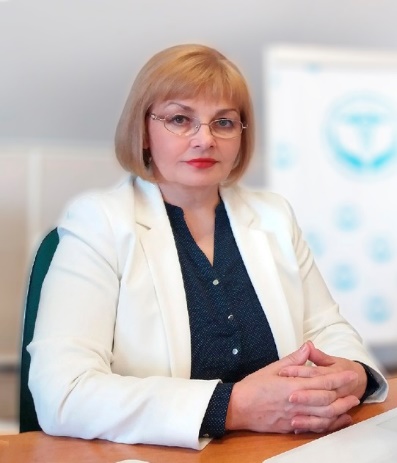 Автор обучающих программ, семинаров, тренингов, статей для медицинских центров и клиник. 
Разработчик корпоративных стандартов работы медицинских учреждений
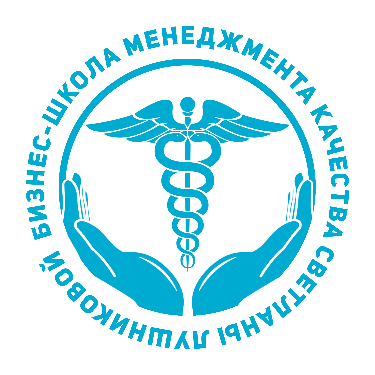 http://slushnikova.ru
Что вы узнаете на он-лайн семинаре
Блок № 2

- Базовые принципы пациентооориентированного подхода 
- стандартизация работы мед. персонала и обучение как методы внедрения пациентоориентированного подхода.
- Пациентоориентироанные подход в работе медицинской сестры.
- Пациентоориентированный подход в работе мед. регистратора ( администратора).
 -  Техники пациентоориентированного подхода в  ведении амбулаторного приема.
7
Что такое  пациентоориентированный подход  или клиентоориентированный сервис?
Пациент – самая важная персона   в нашей клинике ( см. заповеди работы с клиентом)
+
Удовлетворение потребностей пациента
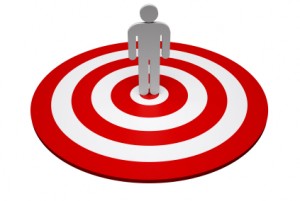 пациент !!!
Как выделиться среди конкурентов?
Только  пациентооринтированный подход поможет опередить конкурентов и привлечь в нашу клинику/мед. центр пациентов, а также сделать их постоянными нашими пациентами.
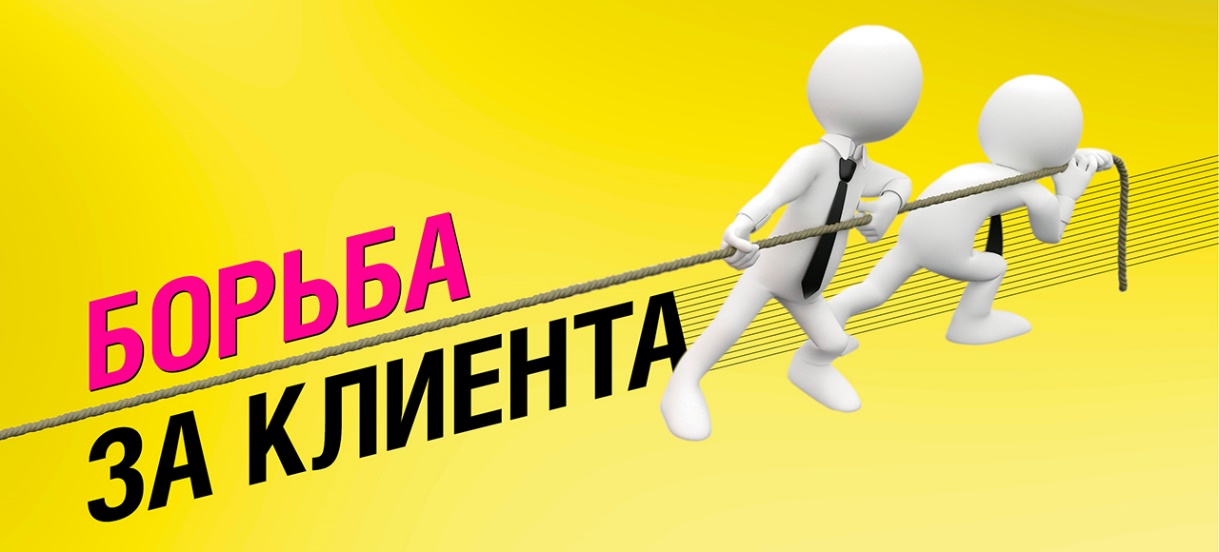 Что делать, чтобы пациент нас выбрал?
6
Что хочет от нас пациент?
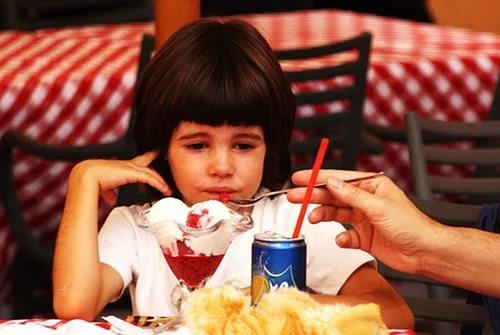 http://slushnikova.ru
Подарки!!!
- Положение о корпоративной культуре мед. организации
- Форма Журнала по учету жалоб и претензий пациентов

Сделайте заявку на получение ПОДАРКА по электронной почте 
shmk2@yandex.ru
В теме письма пишите: «Подарки по пациентоориентированности»
Что хочет пациент ( потребности пациента)
БЫСТРО
КАЧЕСТВО
?
КОМФОРТНО
7
Пирамида базовых потребностей  человека
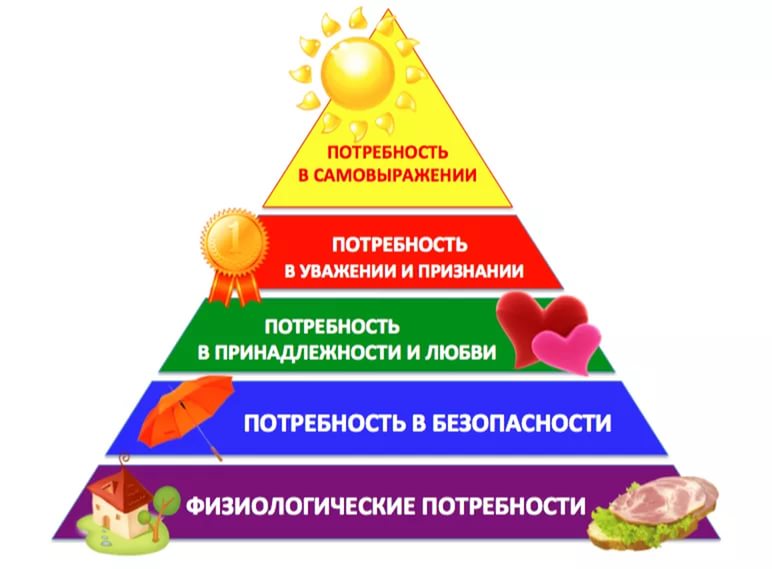 http://slushnikova.ru
Почему клиенты уходят
Пациентоориентированный подход в работе медицинской сестры
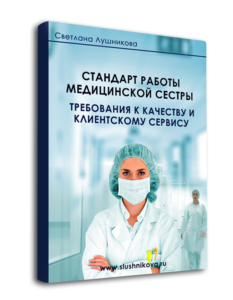 Элементы клиентоориентированного сервиса в работе мед. сестры
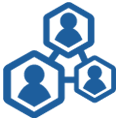 Элементы клиентоориентированного сервиса: внутренний настрой
Внутренний настрой – улыбка и доброжелательность. 
Улыбайтесь искренне каждому Пациенту.
Улыбка и внимание медицинской сестры дает возможность Пациенту почувствовать себя нужным и значимым.
Элементы клиентоориентированный сервиса: форма общения с пациентом
Приветствие Пациента: здоровайтесь с каждым пациентом.
Стремитесь всегда максимально помочь любому Пациенту. 
Порядок и чистота во всем. Рабочее место медицинской сестры, процедурный кабинет должны быть всегда в порядке и чистыми.
Вести разговоры только по делу  в присутствии пациента. Любые посторонние разговоры это знак неуважения к пациенту.
Элементы клиентоориентированного сервиса: форма общения с пациентом
Медицинская сестра обязана знать всех записавшихся заранее и ожидаемых пациентов на прием   по имени и отчеству  и обращаться строго по имени и отчеству.
Клиентоориентированный сервисвнимание к каждому пациенту
При приглашении пациента в процедурный кабинет  медицинская сестра, использует фразу: «Имя, отчество пациента, я медицинская сестра ФИО, приглашаю Вас в процедурный кабинет, пройдемте за мной».
Методы оказывания внимания пациенту
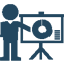 Элементы внимания
Обращение по имени отчеству 
Искреннее желание помочь клиенту, проявление эмпатии.
Самопрезентация
Понимание и контроль состояния пациента
Использование техники присоединения в общении с пациентом
Техника активного слушания
Этапы проведения процедуры для пациента
1. Подготовка к проведению процедуры
2. Встреча пациента
3. Самопрезентация
4. Выяснение потребностей пациента: уточнение назначений
5. Информирование о ходе процедуры
6. Оценка функционального состояния пациента (возможности проведения процедуры)
7. Проведение процедуры
8. Информирования пациента о сроках получения результатов анализа/о времени следующей процедуры согласно назначениям врача
9. Производство необходимых записей о проведенной процедуре
Стандарт встречи пациента, самопрезентации  и взаимодействия с пациентом
Цель этапа: установление доверительного контакта, снятие тревоги и страхов у пациента, самопрезентация.
Перед приемом пациента медицинская сестра уточняет И.О. пациента (берет график записи у администратора или «принимает» пациента от врача)
Стандарт встречи пациента, самопрезентации  и взаимодействия с пациентом
Медицинская сестра приглашает пациента на процедуру по имени отчеству,  говорит четко и внятно: «Здравствуйте, Иван Петрович! Я Ваша медицинская сестра – Наталья Петровна. Проходите, пожалуйста!»
Пригласить пациента присесть и разместить личные вещи на видном месте: 
«Располагайтесь,  пожалуйста!».
 Тон голоса теплый, деловой, поддерживающий, искренне сочувствующий, эмоционально-отзывчивый во время всего разговора.
Стандарт выяснения назначений врача
Цель этапа: обеспечение соответствия проведения процедур (заборов) назначениям врача.
Уточнить назначения процедуры в  медицинской карте (компьютерной программе): «Давайте уточним Ваши назначения, Иван Петрович. Вам необходимо сдать… Все верно?» или «Сегодня у нас капельница с … Верно?» или «Доктор назначил Вам следующее...».
В случае назначений процедур не от врача  нашей клиники – пригласить свободного доктора, для предварительной экспресс - консультации и записи в медицинскую документацию.
В случае назначений лабораторных исследований не врача нашей клиники – уточнить, есть ли бумажное направление, проанализировать его, уточнить вид исследований. Например, занести данные о процедуре в Журнал учета процедур.
Стандарт подготовки к проведению процедуры
Цель: обеспечить качество (соответствие нормативным требованиям) и безопасность проведения процедуры,  комфортное самочувствие пациента во время проведения процедуры.
Обработать кушетку/ кресло, столик для забора дезраствором.
Постелить одноразовую салфетку.
Помочь пациенту принять удобную для него и для проведения манипуляции позу. Удостовериться, что пациенту тепло и удобно: «Вам удобно Иван Петрович? Вас накрыть еще одеялом?» 
Надеть перчатки, маску в присутствии пациента.
Продемонстрировать пациенту вскрытие упаковки одноразовых шприцов, капельниц, препаратов для инъекций: вскрыть препарат, шприц, пробирки в присутствии пациента. Ампулу обработать перед вскрытием спиртовой салфеткой.
 Прокомментировать ход процедуры: «скорость введения препарат посредством капельницы по инструкции 40-60 капель в минуту, то есть длительность вашей процедуры будет составлять примерно час. Вы готовы?»
Пациентоориентированный подход в работе мед. регистратора/администратора
Как работать по стандартам администратора
Стандарты работы – это  собранные воедино алгоритмы, примеры скриптов, сценариев поведения,  требующие быстрой реакции администратора на ситуации, возникающие в ходе работы на телефоне и в живу с  пациентами. 

!!! На каждом этапе работы мед. регистратора/администратора регламентирован пациентоориентированный подход в общении с пациентом.
Пациентоориентированный подход при отработке входящего звонка
Позитивный настрой – «Внутренняя улыбка»
Обращение  к пациенту по имени (отчеству) 
Подстройка под темп речи                    (используем по темпераментам человека: четыре типа темпераментов)
Искреннее желание помочь пациенту, проявление эмпатии.
Выказывание внимания пациенту
Алгоритм общения с пациентом при записи на прием (по телефону и при личном контакте)
Самопрезентация  
Установление контакта
Выяснение потребностей 
Презентация услуг 
Работа с возражениями 
Запись на прием
Выход из контакта
http://slushnikova.ru/med/
Пример скрипта по этапу- «Самопрезентация + установление контакта
Добрый день, (утро, вечер), Клиника Ххх» _________________ , администратор  ………..(Имя) слушаю Вас. ( техника «внутренняя улыбка»)

Вопрос звонящего пациента_________Например, пациент спрашивает о записи на прием к врачу неврологу.

- Да, конечно, сейчас подберем удобное для вас время, будьте добры, как к вам обращаться?

Ответ звонящего пациента: Иван Петрович.
Иван Петрович, очень приятно! Вы можете записаться к неврологу сегодня в 10.00 или завтра в 16.30. Как Вам удобно?
Скрипт по этапу – «Выход из контакта»
«Итак, Иван Петрович,  Вы записались на (указывает дату). Врач -Петр Семенович Иванов, будет Вас ждать в 16.00
 Вам подсказать, как к нам добраться?
- Ответ пациента.
Спасибо, за обращение в наш мед. центр. Скажите, откуда вы о нас узнали?.
- Ответ пациента.
- Благодарю Вас за ответ, до свидания, доброго вам дня.
Слушаем ответы на телефонный звонок необученного и обученного администратора
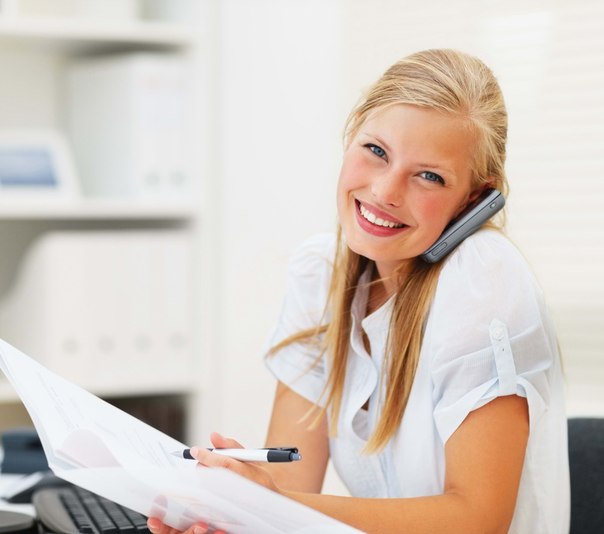 Пациентоориентированный подход  при ведении амбулаторного приема
Скорая помощь для доктора
Стандарты для врачей
«Ведение врачебного приема. Клиентоориентированный сервис»
- «Оказание медицинской услуги»(технология лечебного процесса)
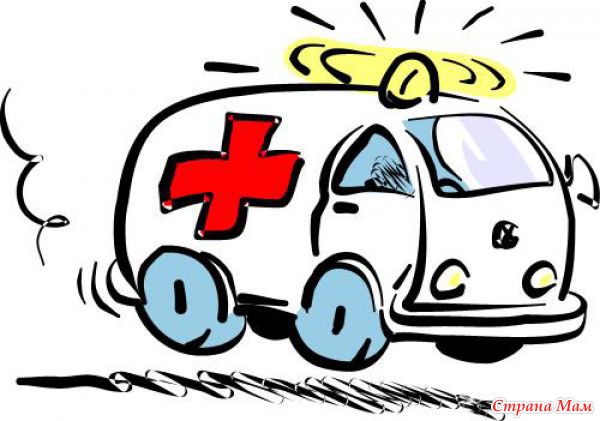 Этапы   пациентоориентированного подхода во время  врачебного приема
Самопрезентация  
Установление контакта
Выяснение потребностей 
Презентация  медицинской услуги 
Работа с возражениями 
Запись на повторные приемы ( курсовое лечение, комплексные программы лечения)
 Выход из контакта
http://slushnikova.ru
Встреча пациента
Встреча пациентов: 
Встречая пациента, врач устанавливает эмоциональный контакт с пациентом, находясь  в личной зоне, приветствует с улыбкой и учетом времени суток: « Доброе утро!», « Добрый день!» « Добрый вечер!», используя позитивный, мягкий, заинтересованный, внимательный, успокаивающий  взгляд и открытые позы.
Если происходит встреча с  первичным пациентом, то врач обязательно заранее узнает  имя пациента,  называет своё имя отчество.
Встреча пациента
Если пациент прежде лечился  у врача, но прошло значительное время, необходимо  напомнить свое имя и отчество: «Я помню  Вас, Е.М. по прошлому визиту. Напомню, меня зовут…».
Встреча пациента
Врач должен предоставить пациенту стул, дать ему паузу для освоения в кабинете: « И.И.! Располагайтесь, пожалуйста!»
Врач помогает  пациенту пройти к кушетке для осмотра и лечь (если это человек пожилой, грузный, неуверенный, в состоянии эмоционального напряжения). 
Врач спокойно ждет,  пока пациент  устраивается в кресле  (на стуле), на кушетке: «Вам удобно, И.И.?» (предоставляет паузу для освоения).
Встреча пациента
Врач должен предоставить пациенту стул, дать ему паузу для освоения в кабинете: « И.И.! Располагайтесь, пожалуйста!»
Врач помогает  пациенту пройти к кушетке для осмотра и лечь (если это человек пожилой, грузный, неуверенный, в состоянии эмоционального напряжения). 
Врач спокойно ждет,  пока пациент  устраивается в кресле  (на стуле), на кушетке: «Вам удобно, И.И.?» (предоставляет паузу для освоения).
Действия, противоречащие пациентоориентированному подходу
Нельзя игнорировать и пытаться нейтрализовать ссылки пациента  на тот или иной подход к лечению « третьих лиц» - мнение врача,  у которых он лечился или консультировался прежде. 
Нельзя отвлекаться при изложении жалоб пациента: надевать перчатки, обрабатывать руки спреем и т.п.
Нельзя давать негативную оценку действиям пациента в прошлом, его  лечебному опыту, сравнивать с другими пациентами.
Важно делать комплимент пациентам  (за своевременное обращение за врачебной помощью, хорошее изложение жалоб, желание лечиться и исправить ситуацию).
Элементы пациентоориентированного подхода по время осмотра пациента
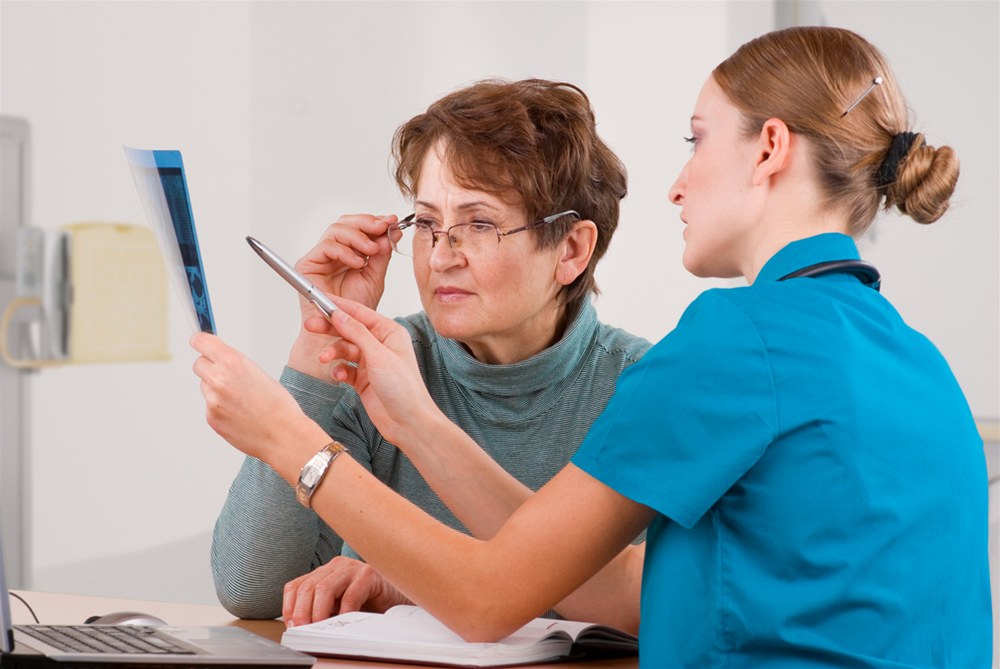 Врач всегда комментирует цель осмотра.
Перед осмотром врач обязательно надевает перчатки (моет руки), находясь на виду у пациента
Элементы пациентоориентированного подхода по время осмотра пациента
Предупреждает о возможном физическом дискомфорте,  незнакомых ощущениях при осмотре.

Врач заменяет специальную терминологию простым языком, поясняет свои наблюдения и выводы.
Презентация мед. услуги
Ведем диалог с пациентом,  выстраивая его в форме  рекомендаций и предложений, избегая  противопоставлений: 
 « В вашем случае есть возможность  …», 
Я рекомендую Вам …»,
 « В вашем случае было бы эффективнее…»,
 «Мне думается, что гораздо уместнее поступить т.о…».
Фразы для этапа «Выход из контакта»
« Достаточно ли вам информации или вы хотите о чем – то спросить?»
« Все ли понятно я вам изложил(а)?»
« Вы, может быть, хотели бы узнать еще о чем-то?»
« Есть ли у вас  какие-то вопросы или пожелания?»
 « Может, есть что-то еще,  о чем бы вы хотели получить больше информации»?
« Может есть что-то еще, что я могу вам показать (прояснить, продемонстрировать) для Вас?»
« Если у вас появились вопросы, то я с удовольствием отвечу» .
« У вас есть возможность спросить меня о том, что интересно еще».
« Есть ли что-то еще, что мы могли бы обсудить сейчас?»
Подарки!!!
- Положение о корпоративной культуре мед. организации
Форма Журнала по учету жалоб и претензий пациентов
- Политика в области пациентоориентированного сервиса
Стандарты для мед. регистраторов, мед. сестры, для врачебного приема со скидкой более 50% - вместо 7500 руб. 
Всего – 3000 руб.
Сделайте заявку на получение ПОДАРКА по электронной почте 
shmk2@yandex.ru
В теме письма пишите: 
«Подарки по пациент ориентированности»
Задайте ваши вопросы !
http://slushnikova.ru
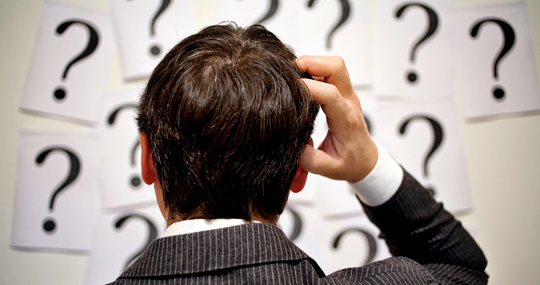 http://slushnikova.ru
Спасибо за внимание!

Светлана Лушникова
8-968-268-37-72
shmk2@yandex.ru
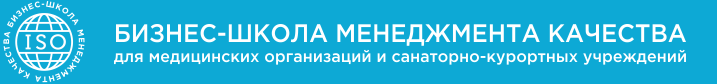